Week 7 - Wednesday
COMP 4500
Last time
What did we talk about last time?
Closest pair of points
Questions?
Logical warmup
A man has two 10 gallon jars
The first contains 6 gallons of wine and the second contains 6 gallons of water
He poured 3 gallons of wine into the water jar and stirred
Then he poured 3 gallons of the mixture in the water jar into the wine jar and stirred
Then he poured 3 gallons of the mixture in the wine jar into the water jar and stirred
He continued the process until both jars had the same concentration of wine
How many pouring operations did he do?
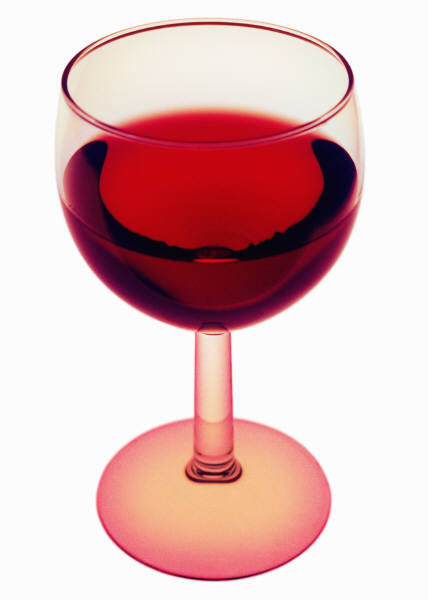 Three-Sentence Summary of Integer Multiplication
Integer Multiplication
Multiplication by hand
How long does it take to do multiplication by hand when we count single digit addition or multiplication as an operation?

	  123
	x 456
	  738
	 615
	492__
  56088

Let's assume that the length of the numbers is n digits
(n multiplications + n carries) x n digits + (n + 1 digits) x n additions 
Running time: O(n2)
Can we do better?
Did that help things?
We need a trick
Running time
Note about multiplication
Integer multiplication can be viewed as:
Polynomial multiplication
Vector convolution
We will not cover section 5.6, but it describes the Fast Fourier Transform (FFT)
The FFT can perform polynomial multiplication in O(n log n) time: even better than O(n1.59)
However, the FFT has a big constant
Using the FFT to multiply two integers only makes sense when the numbers are large, e.g., millions of digits
Master Theorem
Master Theorem
Has a great name …
Allows us to determine the Big Theta running time of many recursive functions that would otherwise take more effort to determine
Basic form the recurrence relation must take
a is the number of recursive calls made
b is how much the quantity of data is divided by each recursive call
f(n) is the non-recursive work done at each step
Case 1
Case 2
Case 3
Stupid Sort
Stupid Sort algorithm (recursive)
Base case: List has size less than 3
Swap out of order items if necessary
Recursive case:
Recursively sort the first 2/3 of the list
Recursively sort the second 2/3 of the list
Recursively sort the first 2/3 of the list again
Stupid Sort
How long does Stupid Sort take?
We need to know logb a
a = 3
b = 3/2 = 1.5
Because I'm a nice guy, I'll tell you that the log1.5 3 is about 2.7
Binary Search
We know that binary search takes O(log n) time
Can we use the Master Theorem to check that?
Practicing the Master Theorem
One way to practice is to try to create a problems that different cases of the Master Theorem apply to
Give a recurrence relation that uses Case 1
Give a recurrence relation that uses Case 2
Give a recurrence relation that uses Case 3
Quiz
Upcoming
Next time…
More Master Theorem examples
Solved Exercises
Reminders
Work on Assignment 4
Due next Monday
Exam 2 is next Wednesday
Review Chapters 4 and 5